ART TEMPLATE
小清新总结计划通用模板
THIS IS A ART TEMPLATE , THANK YOU WATCHING THIS ONE. THIS IS A ART TEMPLATE , THANK YOU WATCHING THIS ONE.
CONTENT
0 1
0 2
0 3
0 4
THIS IS A ART TEMPLATE ,THANK YOU WATCHING THIS ONE.
THIS IS A ART TEMPLATE ,THANK YOU WATCHING THIS ONE.
THIS IS A ART TEMPLATE ,THANK YOU WATCHING THIS ONE.
THIS IS A ART TEMPLATE ,THANK YOU WATCHING THIS ONE.
第一章
点击输入本栏的具体文字，简明扼要的说明分项内容，此为概念图解，请根据您的具体内容酌情修改。点击输入本栏的具体文字，简明扼要的说明分项内容，此为概念图解，请根据您的具体内容酌情修改。
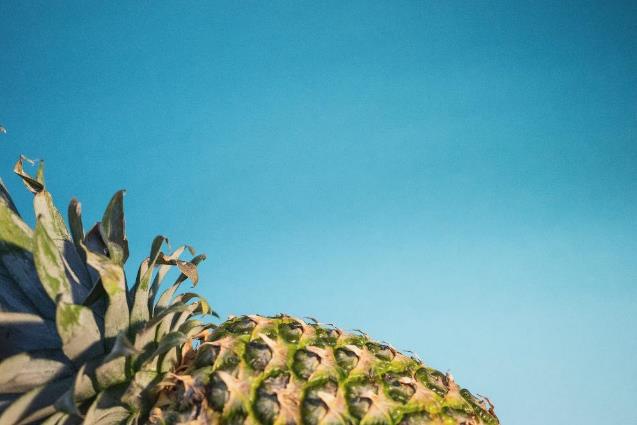 ADD YOUR TITTLE HERE
Just for today I will try to live through this day only and not tackle my whole life problem at once Just for today I will try to live through this
Just for today I will try to live through this day only and not tackle my whole life problem at once
0 1
Just for today I will try to live through this day only and not tackle my whole life problem at once
0 2
Just for today I will try to live through this day only and not tackle my whole life problem at once
0 3
请输入你的题目
请输入你的题目
请输入你的题目
请输入你的题目
Just for today I will try to live through this day only and not tackle my whole life problem at once. Just for today I will try to live through this day only and not tackle my whole life problem at once.
Just for today I will try to live through this day only and not tackle my whole life problem at once. Just for today I will try to live through this day only and not tackle my whole life problem at once.
Just for today I will try to live through this day only and not tackle my whole life problem at once. Just for today I will try to live through this day only and not tackle my whole life problem at once.
Just for today I will try to live through this day only and not tackle my whole life problem at once. Just for today I will try to live through this day only and not tackle my whole life problem at once.
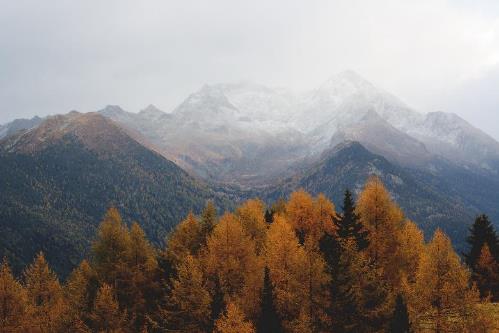 ADD YOUR TITTLE HERE
Just for today I will try to live through this day only and not tackle my whole life problem at once Just for today I will try to live through this。Just for today I will try to live through this day only and not tackle my whole life problem at once Just for today I will try to live through this
Just for today I will try to live through this day only and not tackle my whole life problem at once Just for
Just for today I will try to live through this day only and not tackle my whole life problem at once Just for
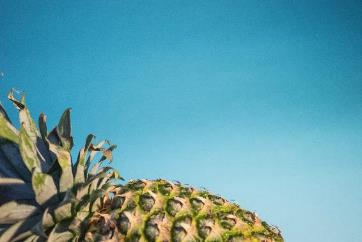 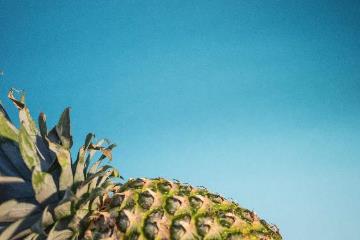 Just for today I will try to live through this day only and not tackle my whole life problem at once. only and not tackle my whole life problem at once.
Just for today I will try to live through this day only and not tackle my whole life problem at once. only and not tackle my whole life problem at once.
第二章
点击输入本栏的具体文字，简明扼要的说明分项内容，此为概念图解，请根据您的具体内容酌情修改。点击输入本栏的具体文字，简明扼要的说明分项内容，此为概念图解，请根据您的具体内容酌情修改。
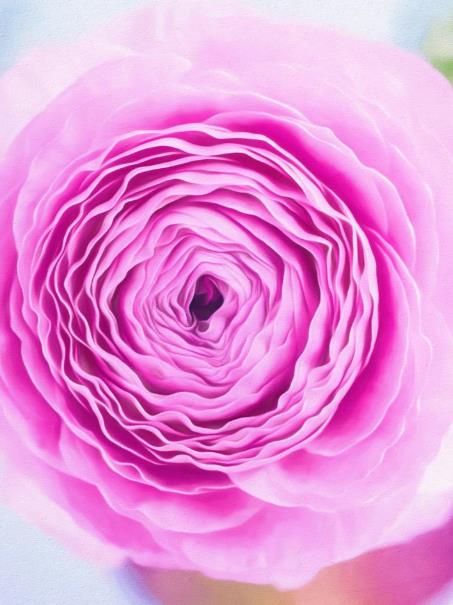 ADD YOUR TITTLE  HERE
STEP 01
Just for today I will try to live through this day only and not tackle my whole life problem at once
STEP 02
Just for today I will try to live through this day only and not tackle my whole life problem at once
STEP 03
Just for today I will try to live through this day only and not tackle my whole life problem at once
添加标题
添加标题
添加标题
Just for today I will try to live through this day only and not tackle my whole life
Just for today I will try to live through this day only and not tackle my whole life
Just for today I will try to live through this day only and not tackle my whole life
点击此处添加标题
点击此处添加标题
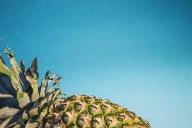 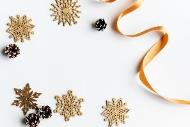 Just for today I will try to live through this day only and not tackle my whole life problem at once.
Just for today I will try to live through this day only and not tackle my whole life problem at once.
点击此处添加标题
点击此处添加标题
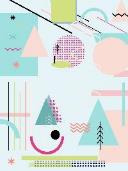 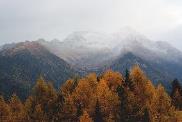 Just for today I will try to live through this day only and not tackle my whole life problem at once.
Just for today I will try to live through this day only and not tackle my whole life problem at once.
添加标题
添加标题
请在此添加您的文字内容，请在此添加您的文字内容。请在此添加您的文字内容，请在此添加您的文字内容。
请在此添加您的文字内容，请在此添加您的文字内容。请在此添加您的文字内容，请在此添加您的文字内容。
添加标题
添加标题
请在此添加您的文字内容，请在此添加您的文字内容。请在此添加您的文字内容，请在此添加您的文字内容。
请在此添加您的文字内容，请在此添加您的文字内容。请在此添加您的文字内容，请在此添加您的文字内容。
第三章
点击输入本栏的具体文字，简明扼要的说明分项内容，此为概念图解，请根据您的具体内容酌情修改。点击输入本栏的具体文字，简明扼要的说明分项内容，此为概念图解，请根据您的具体内容酌情修改。
添加标题
添加标题
添加标题
添加标题
Just for today I will try to live through this day only and not tackle my whole life
Just for today I will try to live through this day only and not tackle my whole life
Just for today I will try to live through this day only and not tackle my whole life
Just for today I will try to live through this day only and not tackle my whole life
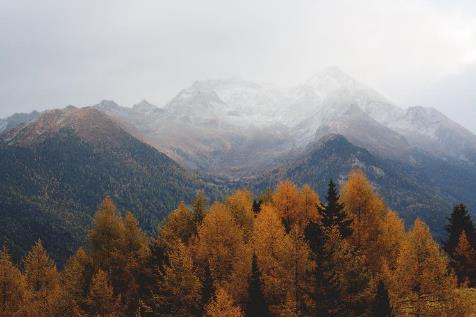 Just for today I will try to live through this day only and not tackle my whole life problem at once Just for today I will try to live through this day only and not tackle my whole life problem at once Just for only
Just for today I will try to live through this day only and not tackle my whole life problem at once Just for today I will try to live through this day only and not tackle my whole life problem at once Just for only
CLICK  HERE
ADD YOUR TITLE HERE
2012
2013
2015
Just for today I will try to live through this day only and not tackle my whole life problem at once Just for today I will try to live through for today I will try to live through this day only and not tackle my whole life problem at once Just for today I will try to live through this
I will do somebody a good turnJust for today I will try to live through this day only and not tackle my three ways. I will do
I will do somebody a good turnJust for today I will try to live through this day only and not tackle my three ways. I will do
I will do somebody a good turnJust for today I will try to live through this day only and not tackle my three ways. I will do
第四章
点击输入本栏的具体文字，简明扼要的说明分项内容，此为概念图解，请根据您的具体内容酌情修改。点击输入本栏的具体文字，简明扼要的说明分项内容，此为概念图解，请根据您的具体内容酌情修改。
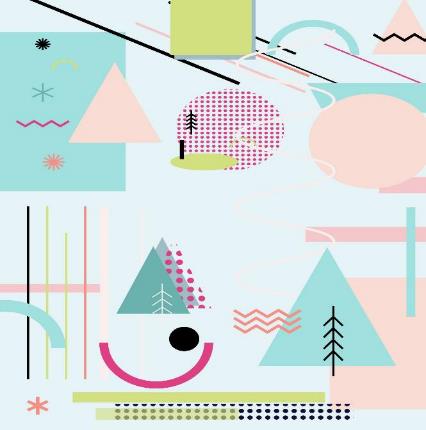 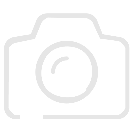 ADD YOUR TITLE
Click here to enter your text messages  click here to enter your text messages
ADD YOUR TITLE
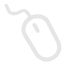 Click here to enter your text messages  click here to enter your text messages
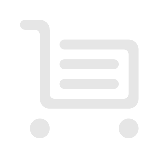 ADD YOUR TITLE
Click here to enter your text messages  click here to enter your text messages
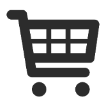 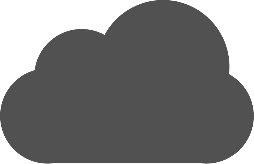 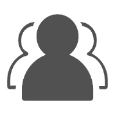 04 YOUR TITLE
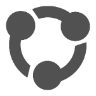 03 YOUR TITLE
Click here to enter your text messages  click here to enter your text messages click here to enter your text
02 YOUR TITLE
Click here to enter your text messages  click here to enter your text messages click here to enter your text
01 YOUR TITLE
Click here to enter your text messages  click here to enter your text messages click here to enter your text
Click here to enter your text messages  click here to enter your text messages click here to enter your text
ART TEMPLATE
感  谢  大  家  的  观  看
THIS IS A ART TEMPLATE , THANK YOU WATCHING THIS ONE. THIS IS A ART TEMPLATE , THANK YOU WATCHING THIS ONE.